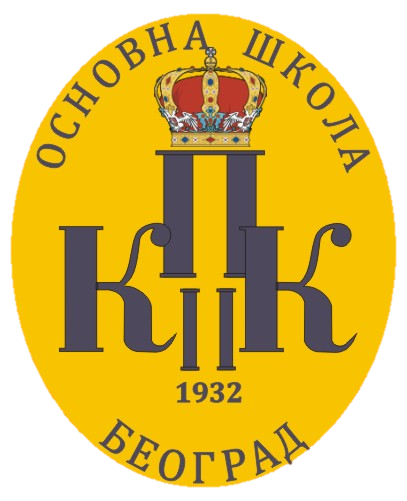 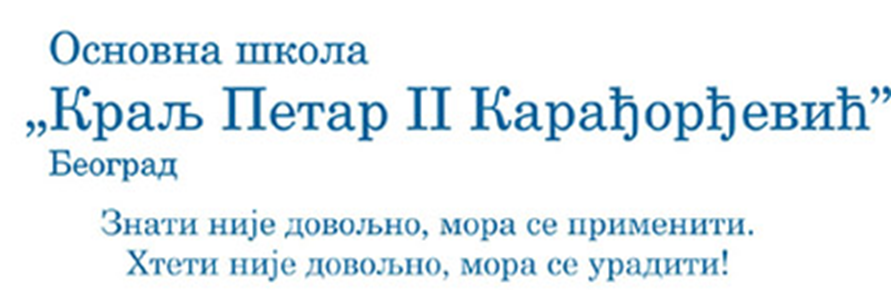 I РАЗРЕД
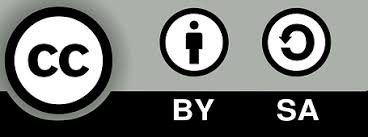 06/09/2021
ДУПАЛО МИРЈАНА ОШ" КРАЉ ПЕТАР II КАРАЂОРЂЕВИЋ"
06/09/2021
ДУПАЛО МИРЈАНА ОШ" КРАЉ ПЕТАР II КАРАЂОРЂЕВИЋ"
СЛОВА – 
ЗНАКОВИ ЗА ГЛАСОВЕ
06/09/2021
ДУПАЛО МИРЈАНА ОШ" КРАЉ ПЕТАР II КАРАЂОРЂЕВИЋ"
А Б В Г Д Ђ Е Ж З И Ј К Л Љ М Н Њ О П Р С Т Ћ У Ф Х Ц Ч Џ Ш
06/09/2021
ДУПАЛО МИРЈАНА ОШ" КРАЉ ПЕТАР II КАРАЂОРЂЕВИЋ"
ИЗГОВОРИ СЛЕДЕЋЕ ГЛАСОВЕ
З
К
Ц
С
Ђ
Б
П
Ж
06/09/2021
ДУПАЛО МИРЈАНА ОШ" КРАЉ ПЕТАР II КАРАЂОРЂЕВИЋ"
ПОВЕЖИ СЛИКЕ СА СЛОВОМ КОЈИМ ПОЧИЊЕ ЊИХОВ НАЗИВ:
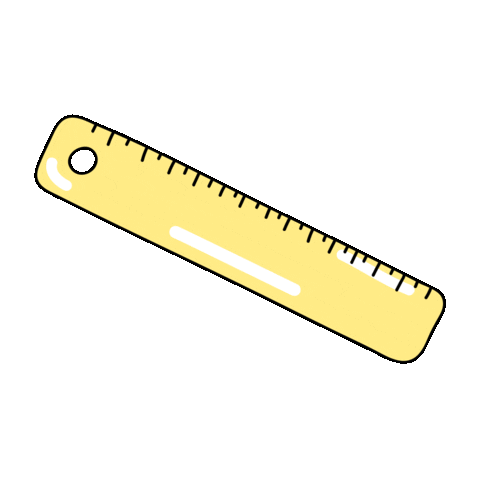 Л
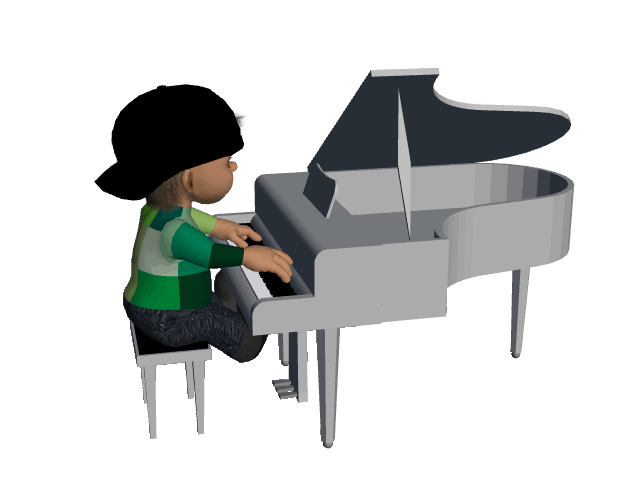 О
К
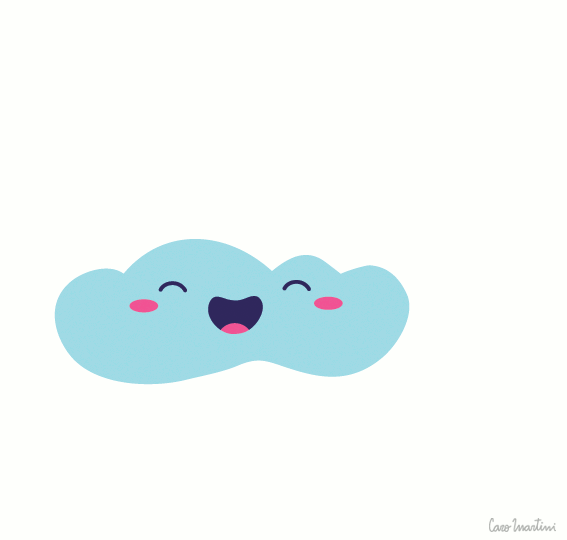 06/09/2021
ДУПАЛО МИРЈАНА ОШ" КРАЉ ПЕТАР II КАРАЂОРЂЕВИЋ"
ЗАОКРУЖИ СЛИКУ ЧИЈИ НАЗИВ ПОЧИЊЕ СЛОВОМ Б:
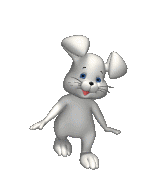 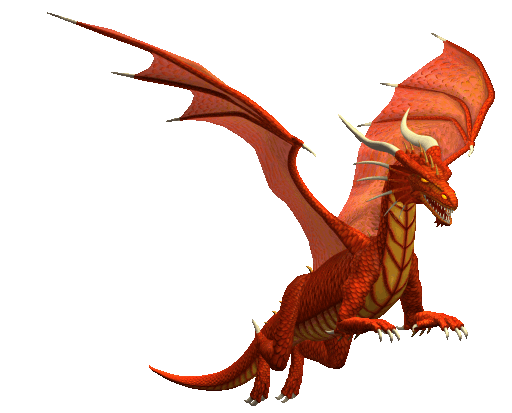 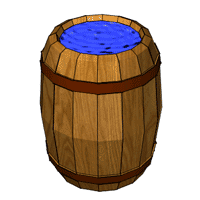 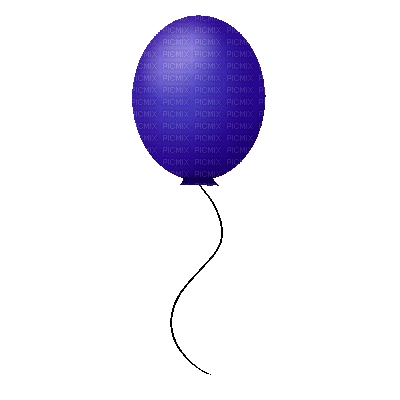 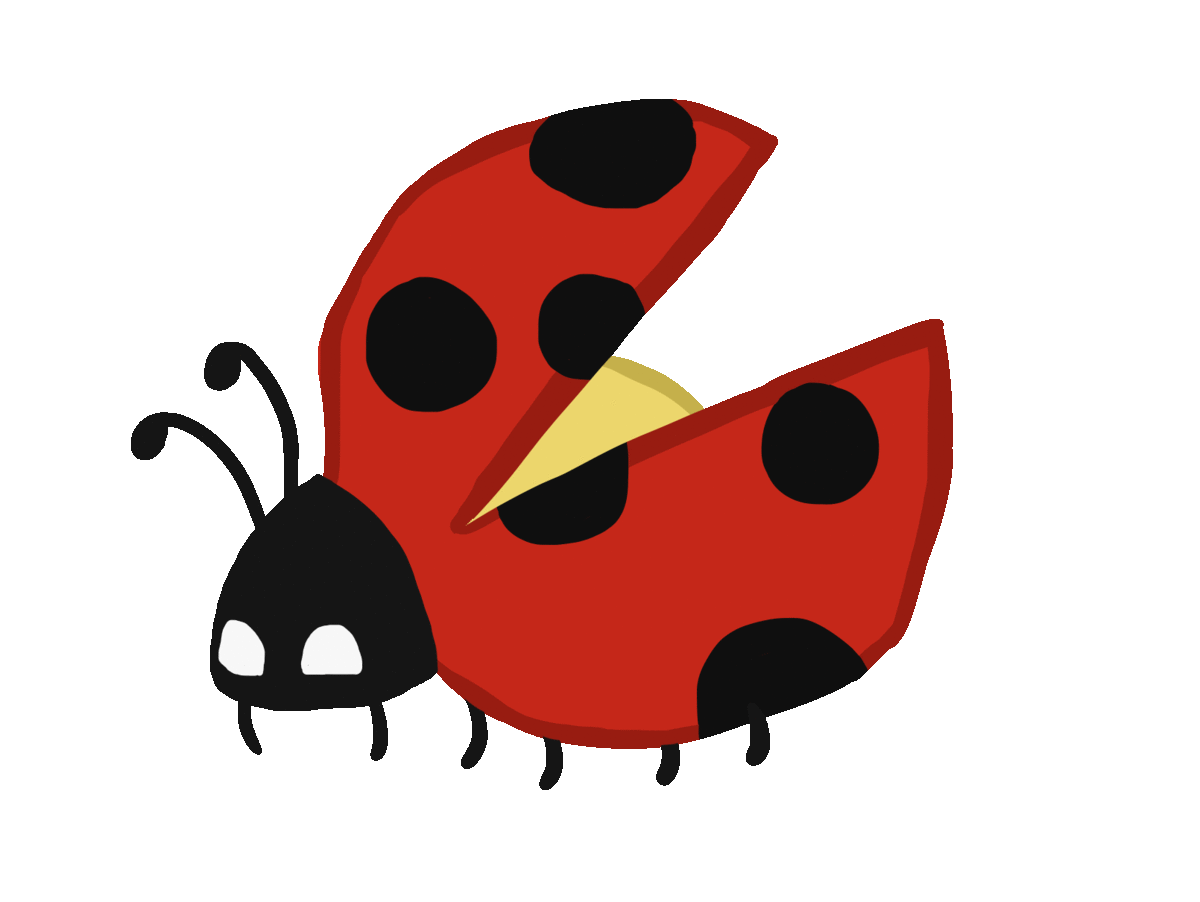 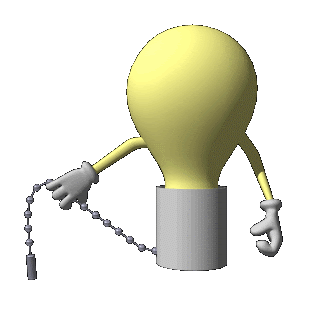 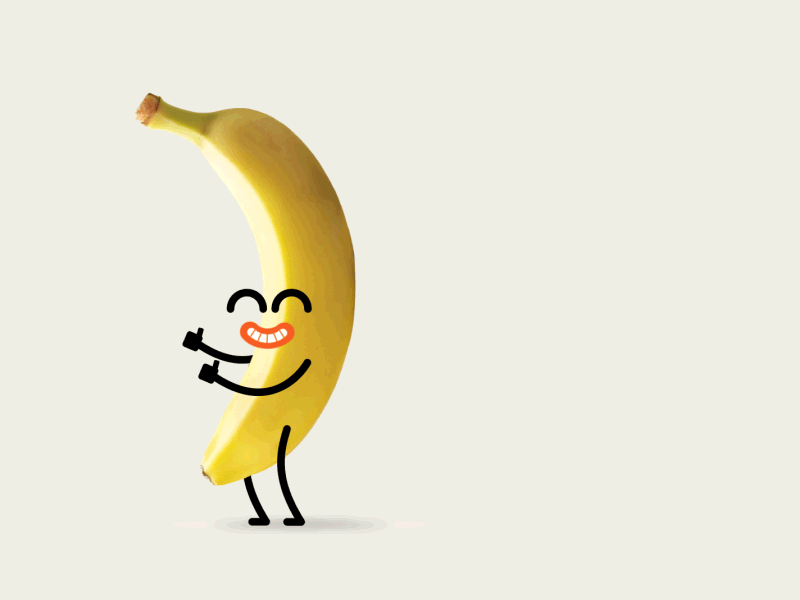 06/09/2021
ДУПАЛО МИРЈАНА ОШ" КРАЉ ПЕТАР II КАРАЂОРЂЕВИЋ"
ЗАОКРУЖИ СЛОВО КОЈИМ ПОЧИЊУ НАЗИВИ БИЋА И ПРЕДМЕТА:
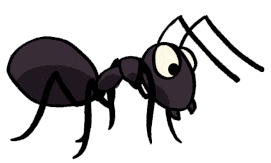 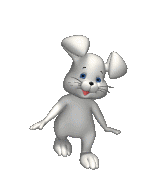 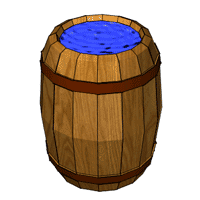 С
Б
М
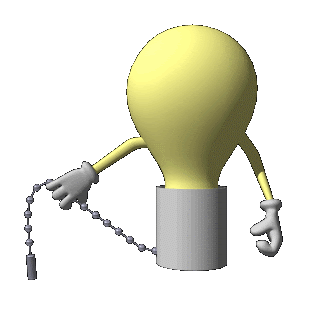 С
З
Б
С
З
Б
С
З
Б
06/09/2021
ДУПАЛО МИРЈАНА ОШ" КРАЉ ПЕТАР II КАРАЂОРЂЕВИЋ"
УЗ ПОМОЋ СЛОВА НАПИШИ СВОЈЕ ИМЕ:
А Б В Г Д Ђ Е Ж З И Ј К Л Љ М Н Њ О П Р С Т Ћ У Ф Х Ц Ч Џ Ш
06/09/2021
ДУПАЛО МИРЈАНА ОШ" КРАЉ ПЕТАР II КАРАЂОРЂЕВИЋ"